TOÁN 1
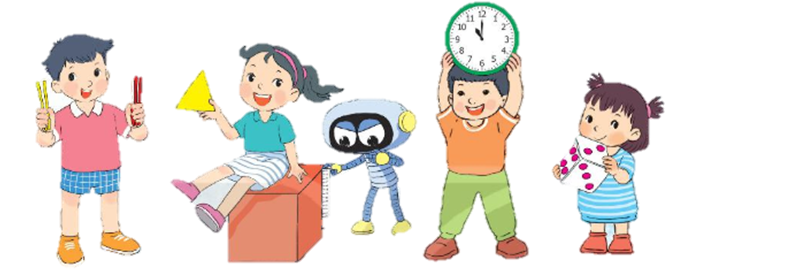 Khởi động
Chọn hình may mắn – Nhận quà xinh xắn
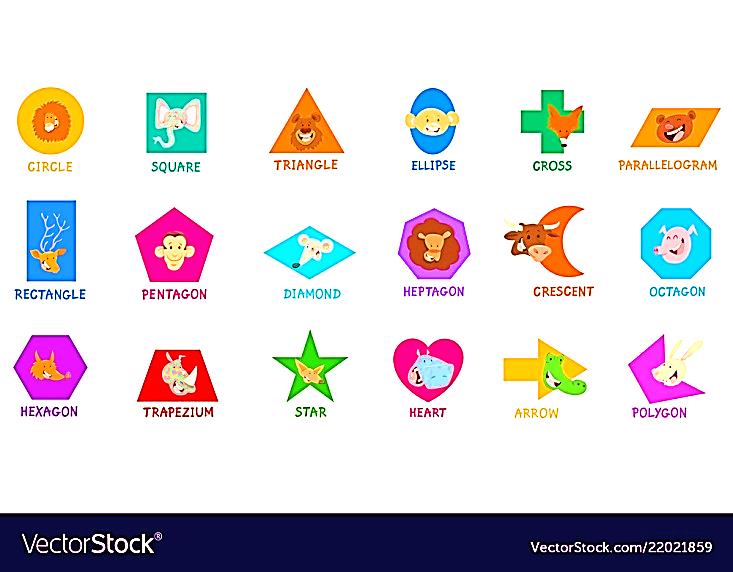 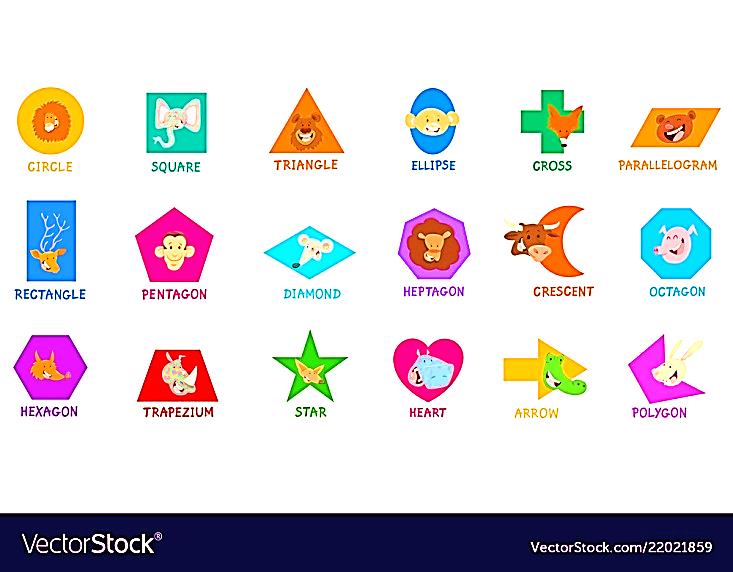 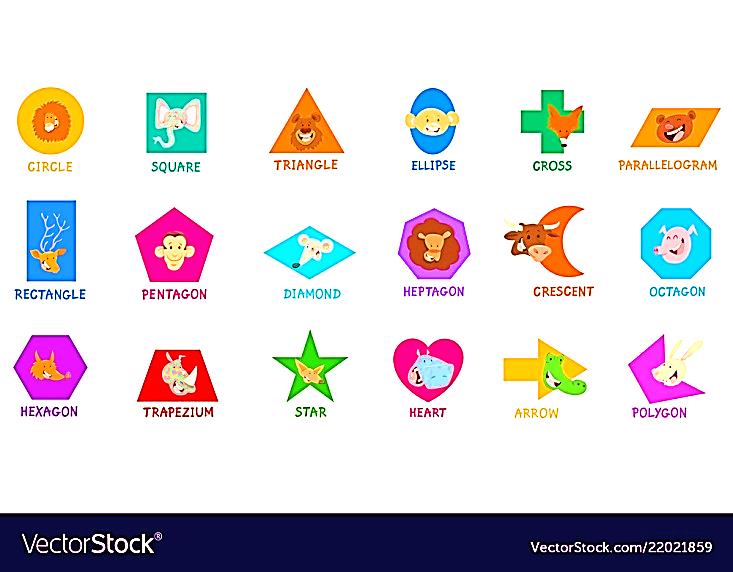 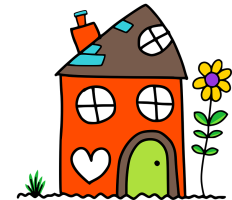 [Speaker Notes: HS chọn hình để đi đến các phần quà may mắn hoặc k may mắn.
Click vào nhà đỏ để đi đến bài học]
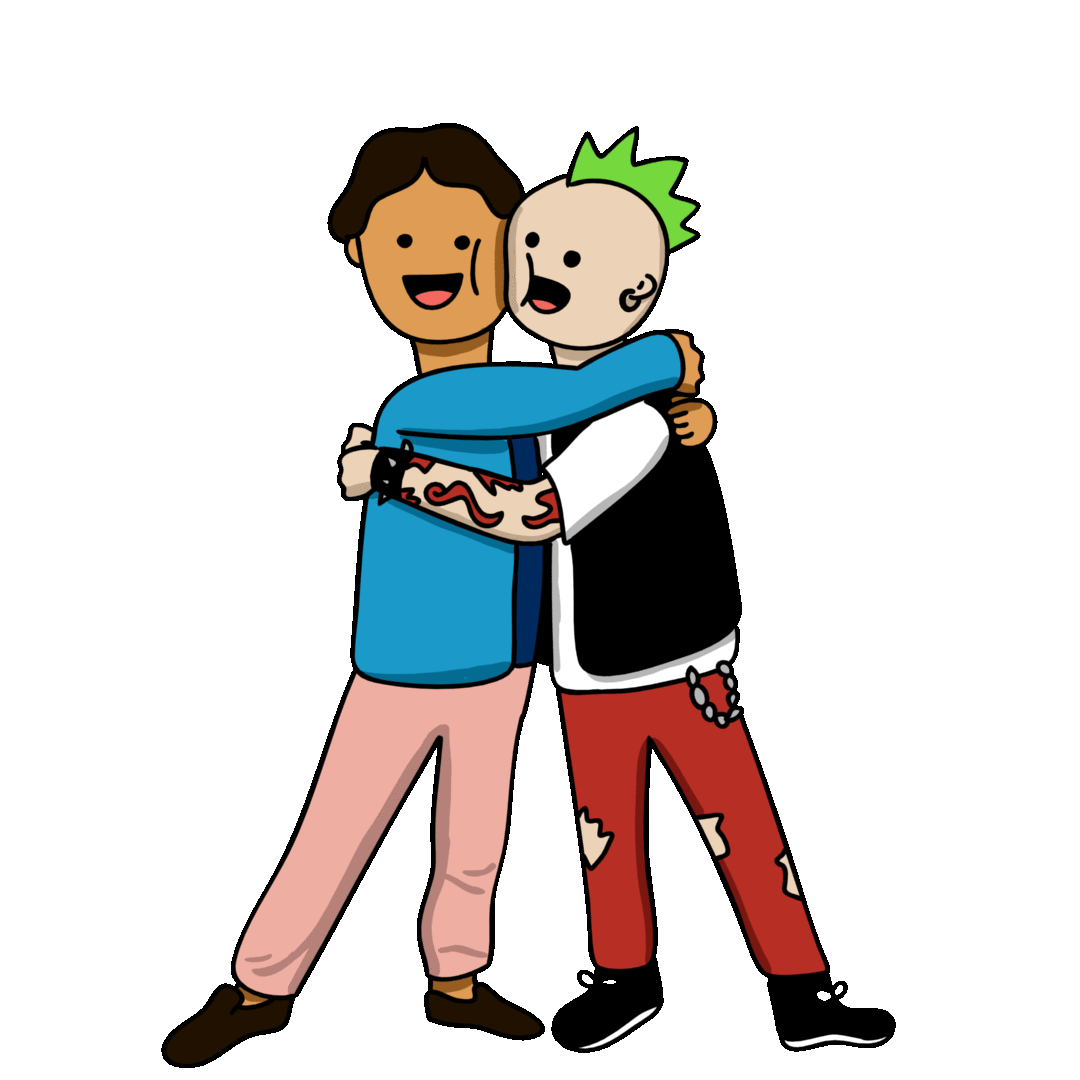 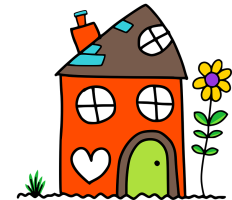 [Speaker Notes: Click vào ngôi nhà để quay lại]
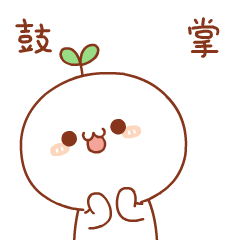 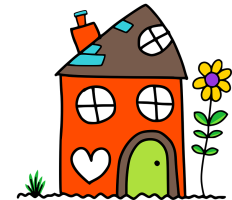 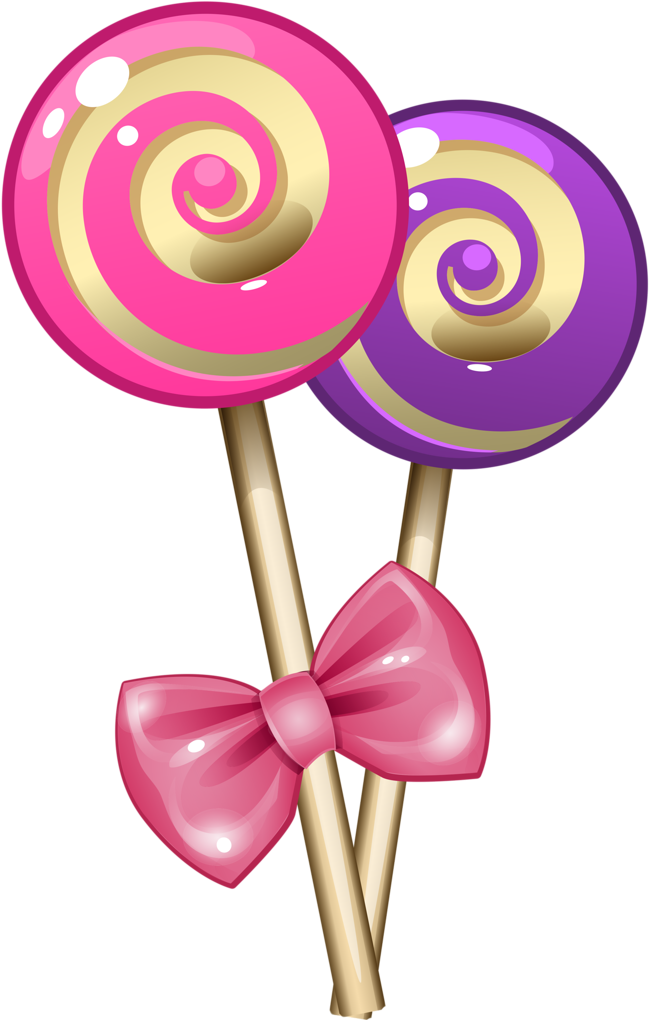 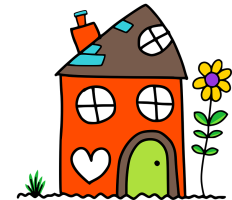 Bài 8
THỰC HÀNH LẮP GHÉP VÀ XẾP HÌNH
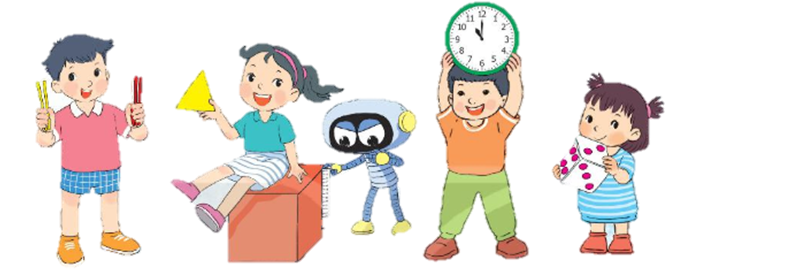 Sách Toán_trang 50
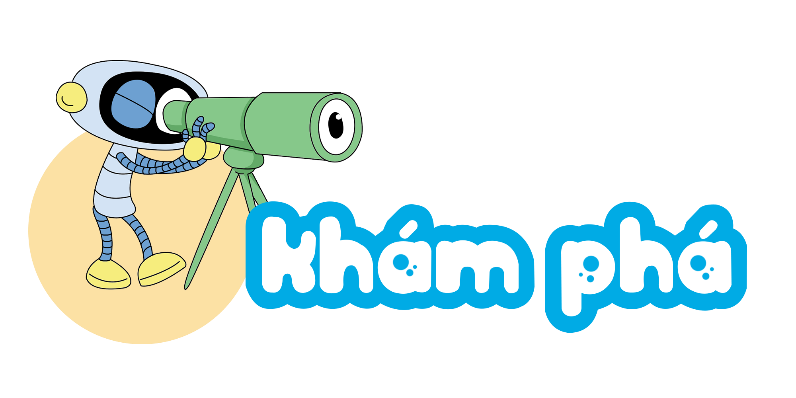 Có năm miếng bìa:
Mai và Việt đã ghép thành các hình sau:
(3)
(1)
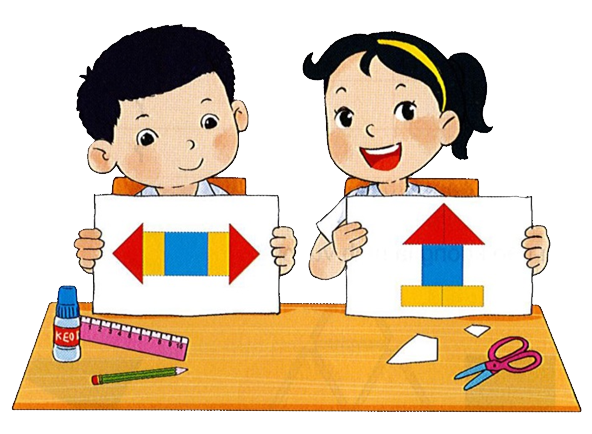 (2)
(4)
(5)
a) Với năm miếng bìa như trên, em hãy ghép lại thành các hình giống như của bạn Việt và bạn Mai.
b) Em có thể ghép được hình nào khác không?
[Speaker Notes: GV chủ động nêu câu hỏi khai thác kiến thức. GV chú ý, chỉ giúp HS nhận dạng HV bằng trực quan, không khai thác đặc điểm của HV]
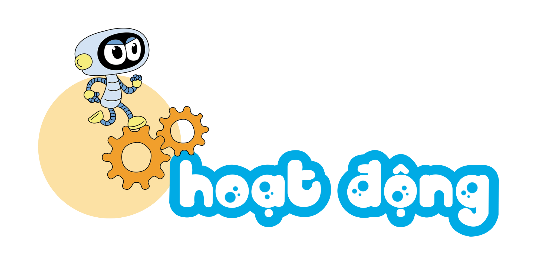 Có ba miếng bìa:
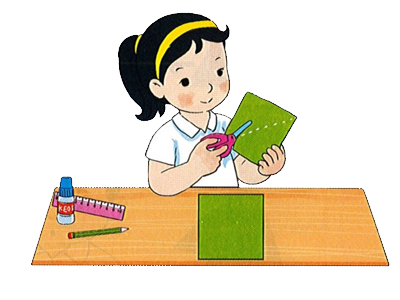 (3)
(1)
(2)
Em hãy ghép ba miếng bìa đó để được mỗi hình sau:
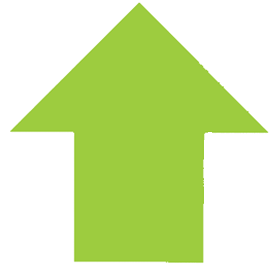 c)
a)
b)
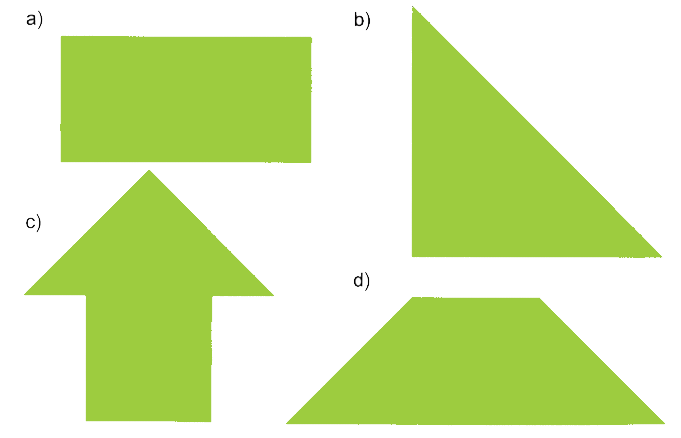 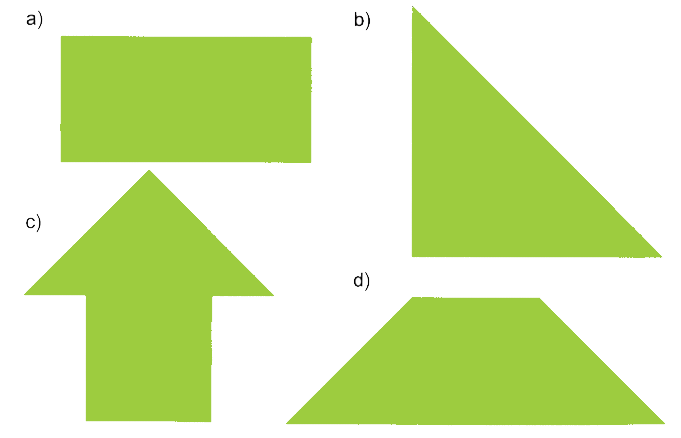 e)
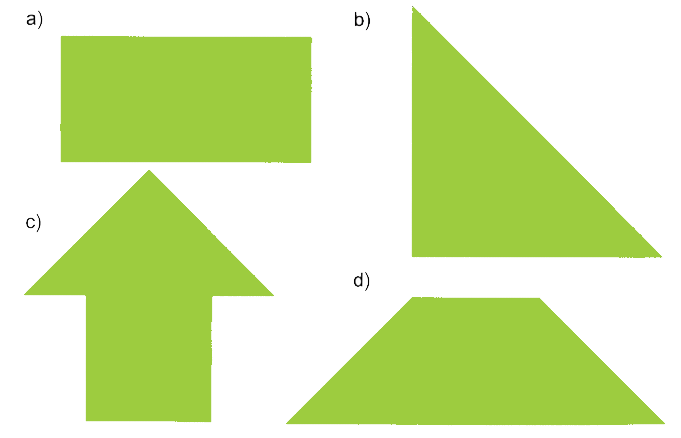 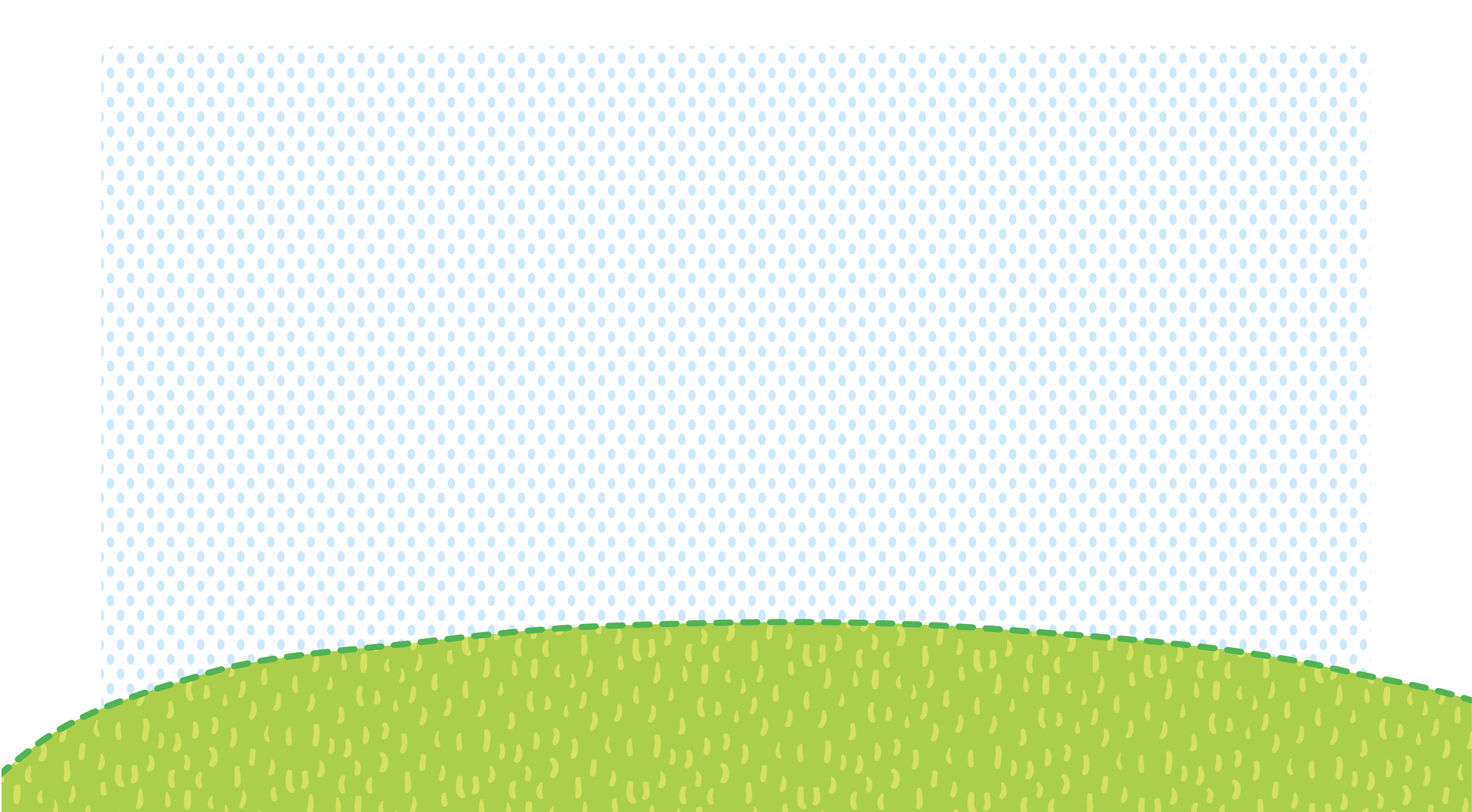 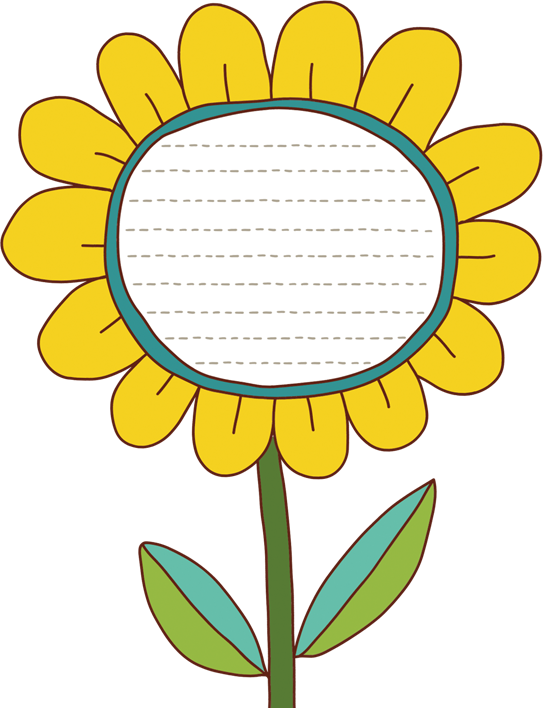 CỦNG CỐ
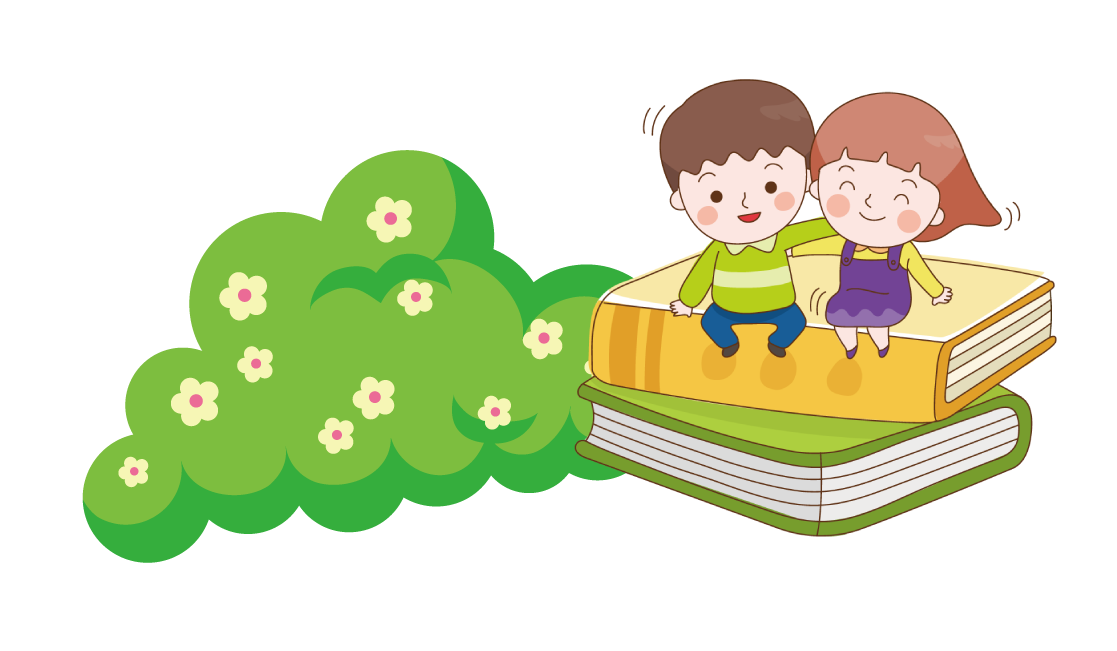 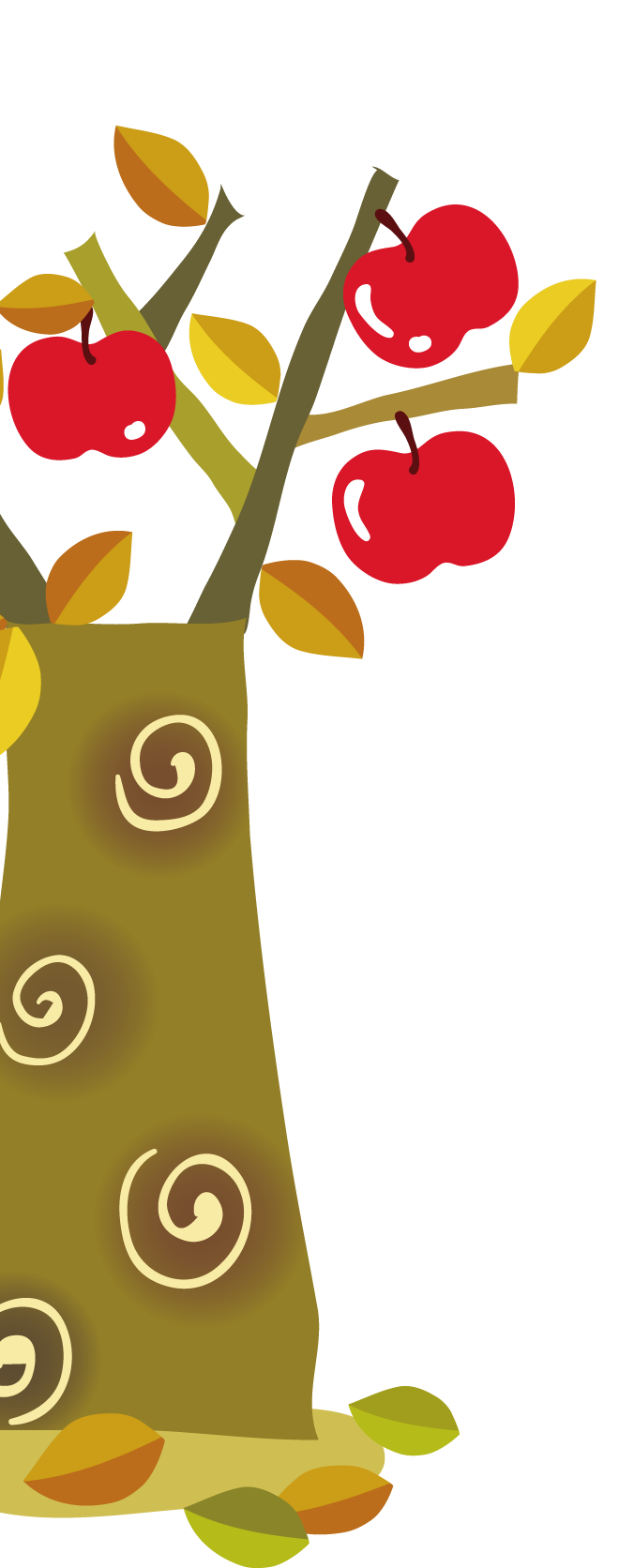 DẶN DÒ
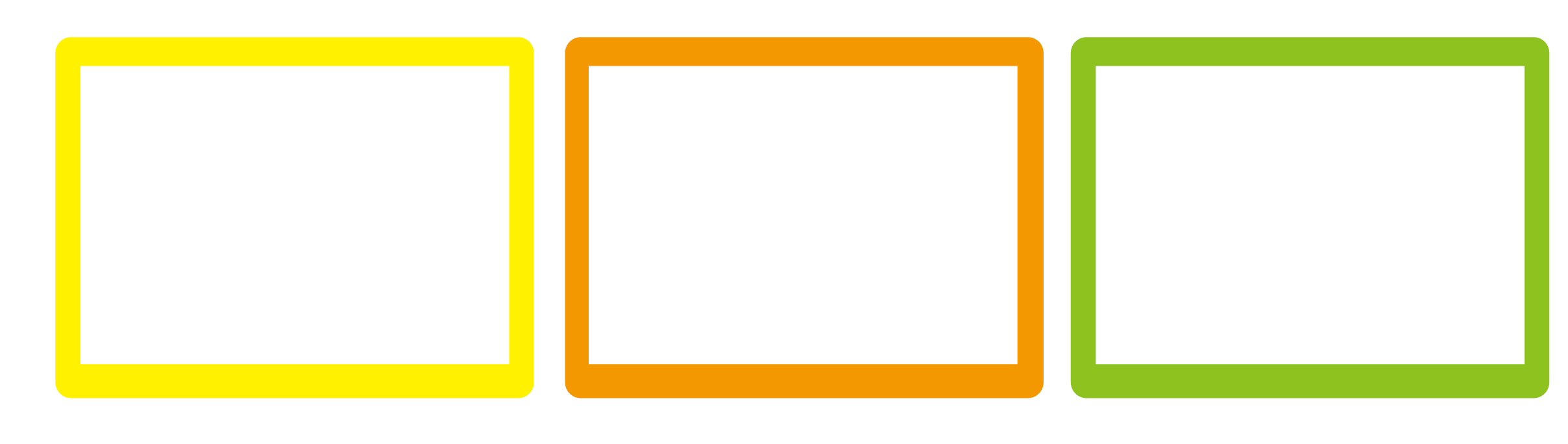 Xem lại bài đã học
Hoàn thành
bài …
Xem bài mới.
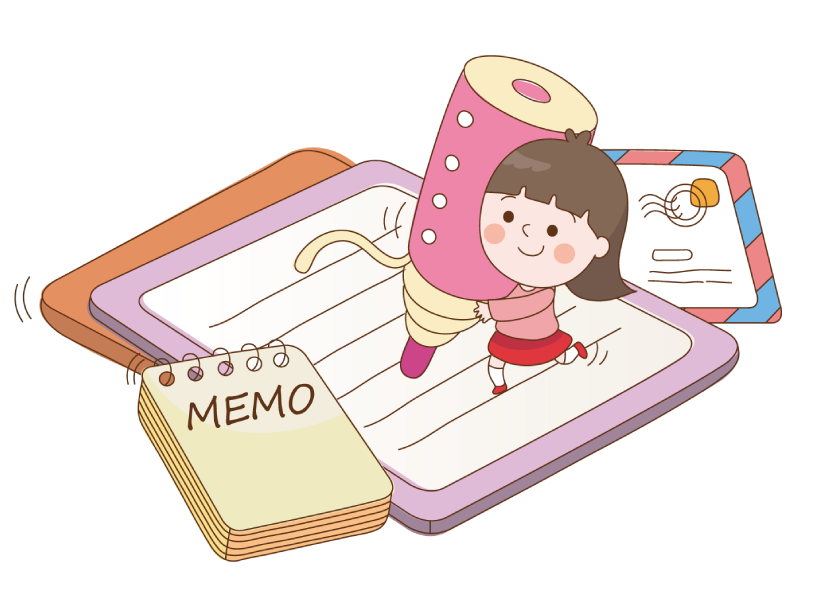